Developing a System Diagram in the Field
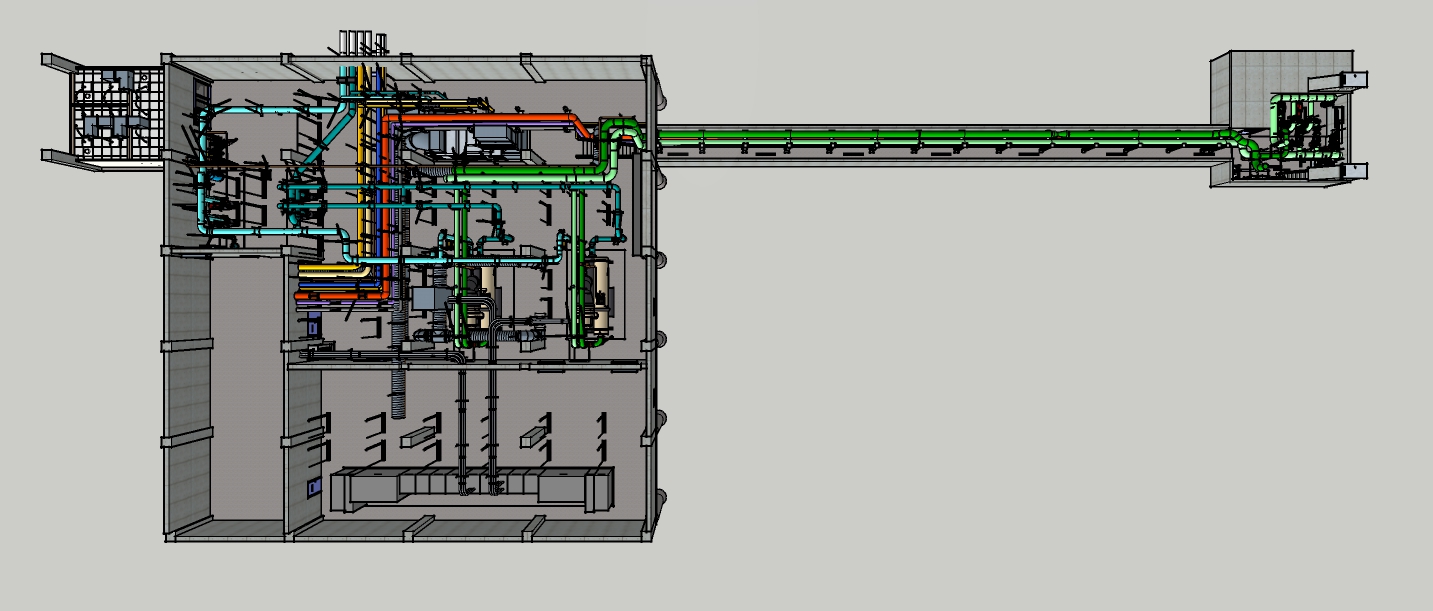 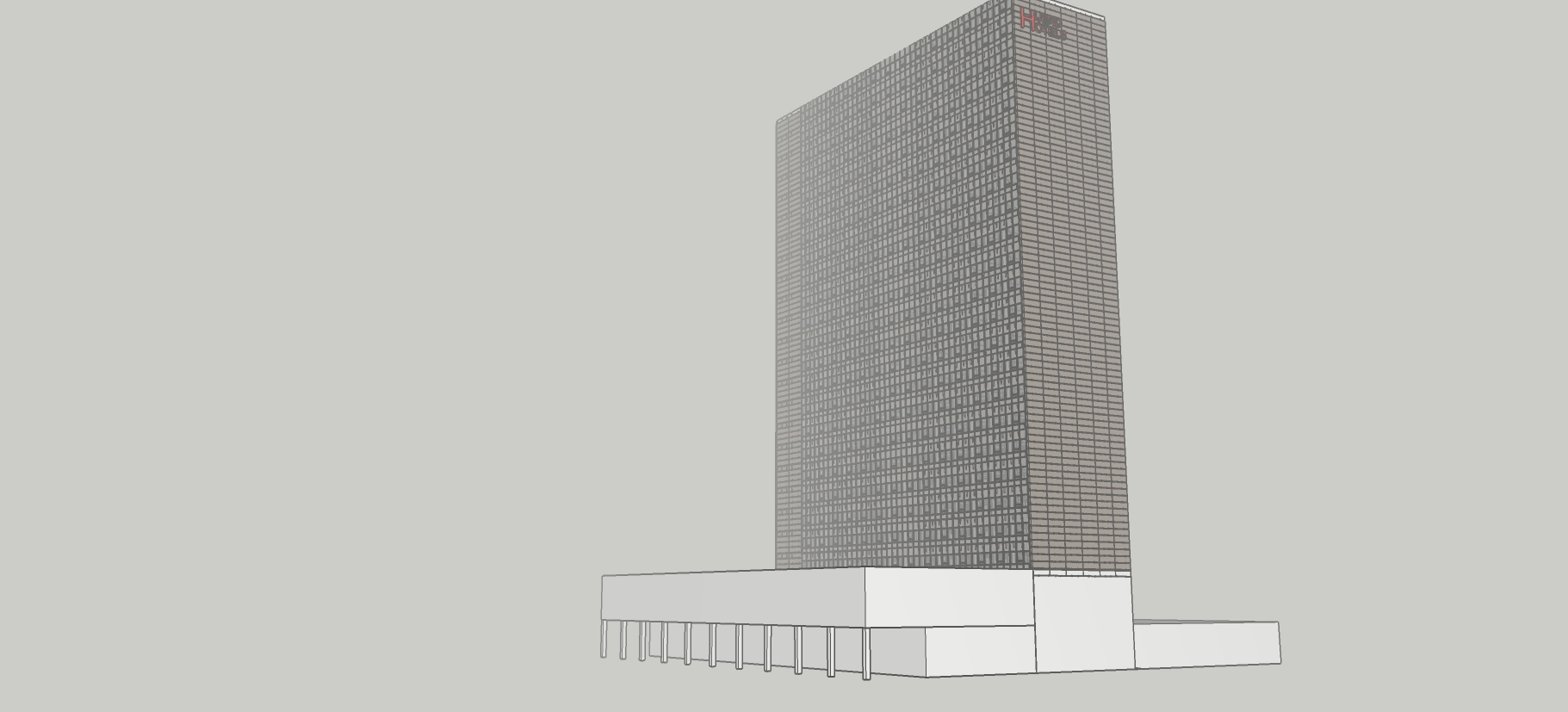 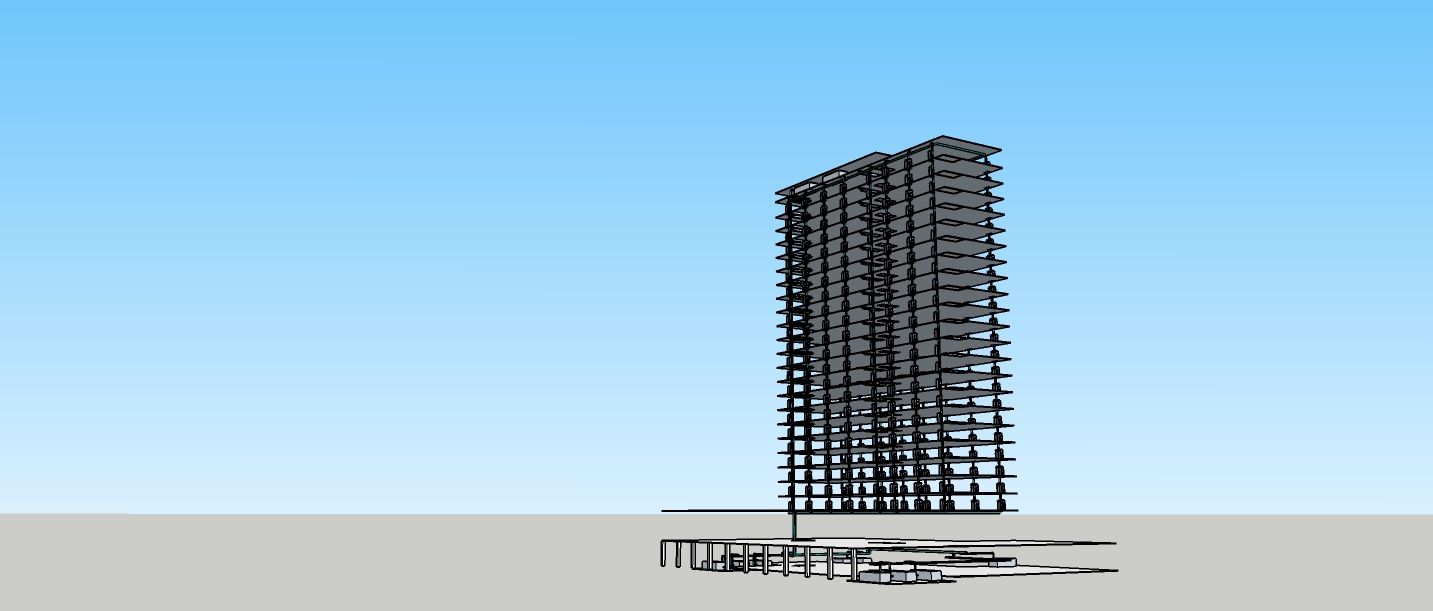 Developing a System Diagram in the Field
The slides that follows contain the distribution loop portion of the Hijend Hotel chilled water system in the central plant.   The video series at this link/QR code illustrates how the diagram was developed.
https://tinyurl.com/HijendCPCHWDIstLpDgm 


Take the distribution loop diagram and add the evaporator pump loops to it to complete the system diagram for the central plant chilled water system at the Hijend Hotel.
There are images from the central plant model in the slides after the distribution loop portion of the diagram that you can use.  But you will find a video fly-through and links to the actual model that you can also use to support your effort at this link/QR code.
https://tinyurl.com/HijendEvapLoopFlyThru
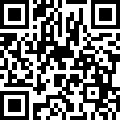 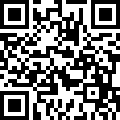 The Starting Point
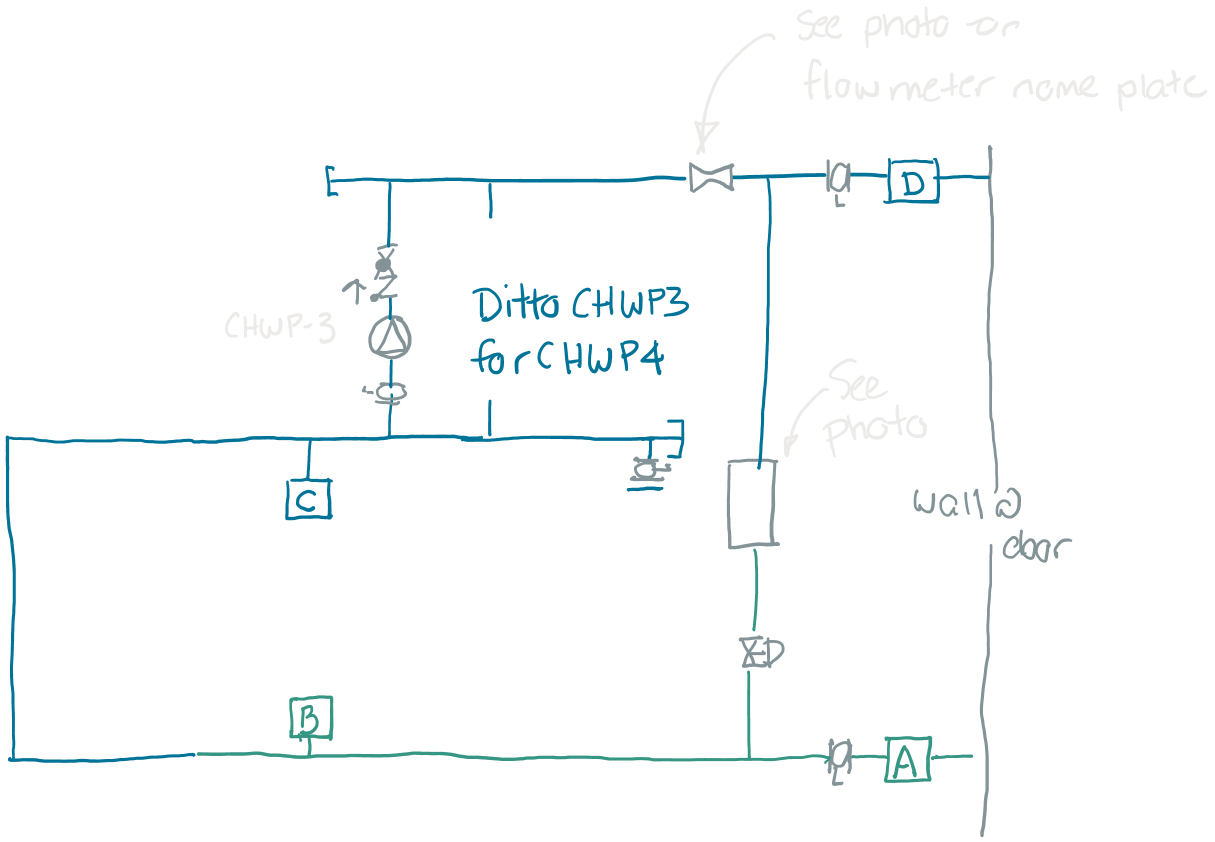 The distribution loop as traced out in the field
The Starting Point
Hijend Hotel CHW System Diagram
Sheet 1
D
The distribution loop as traced out in the field and then cleaned up and detail added
TDV
1,100 gpm @ 90 ft.w.c., 40 hp (Typical)
SD
C
Evaporator pumps connect here
42.5 gpm from 42.0°F to 54°F, 9.8 ft.w.c. Δ p, 22.1 tons
VF-1   Elec.  Rm.
Evaporator pumps connect here
B
A
TDV
SD
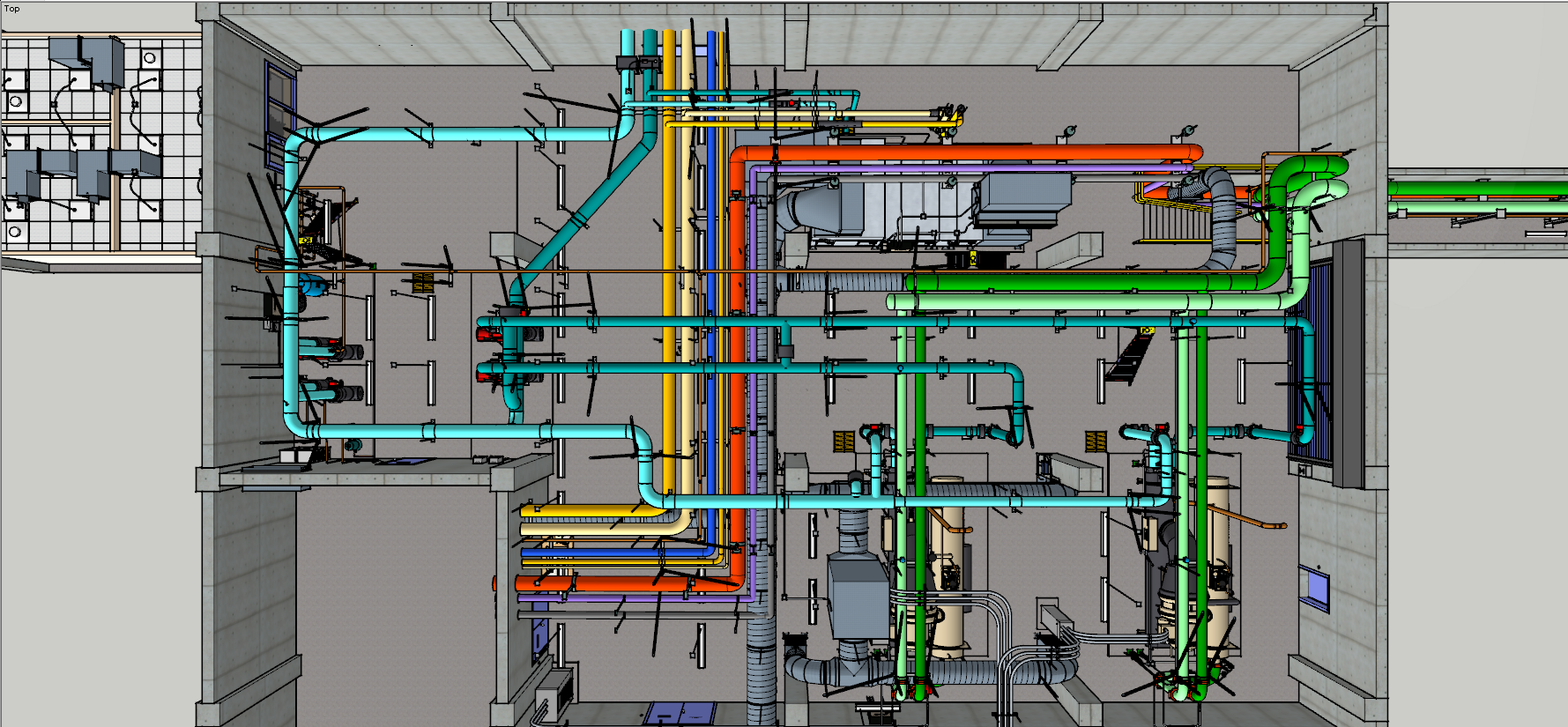 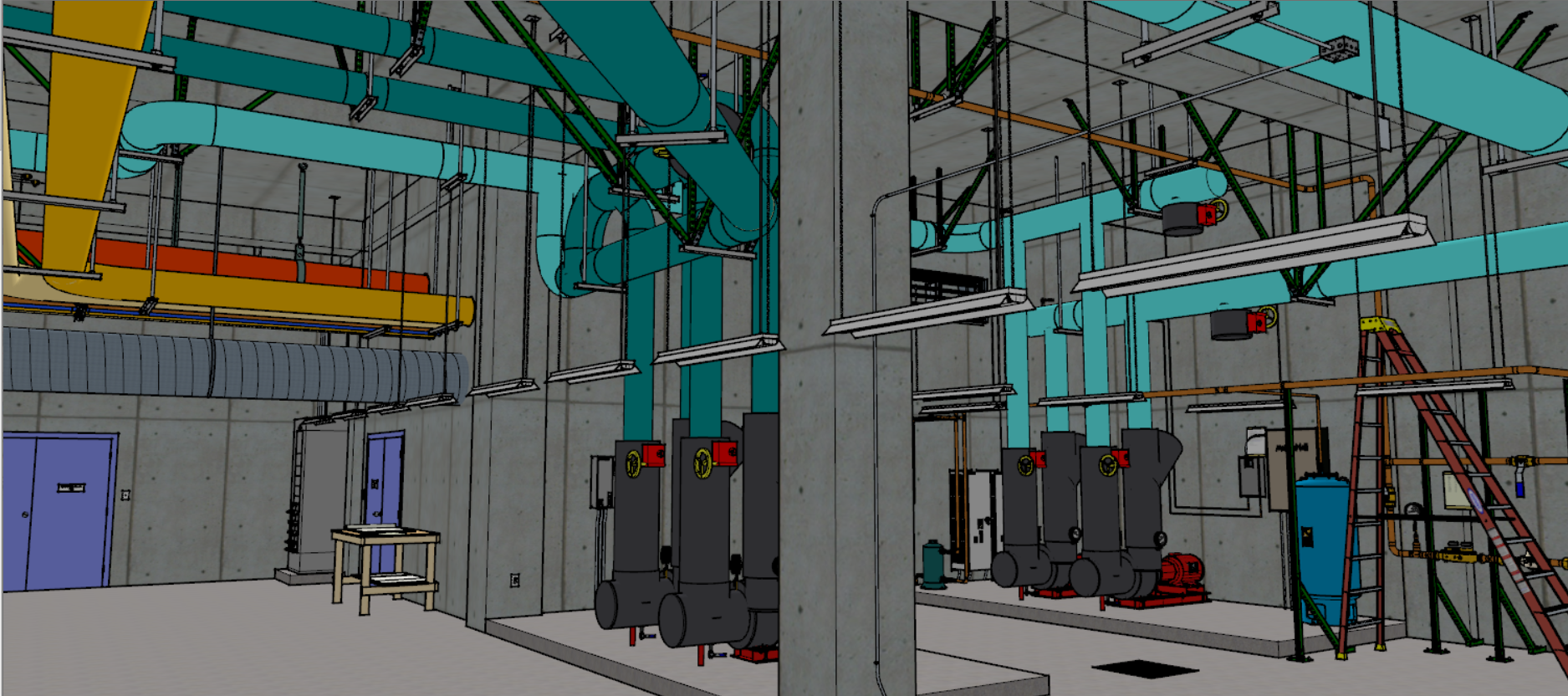 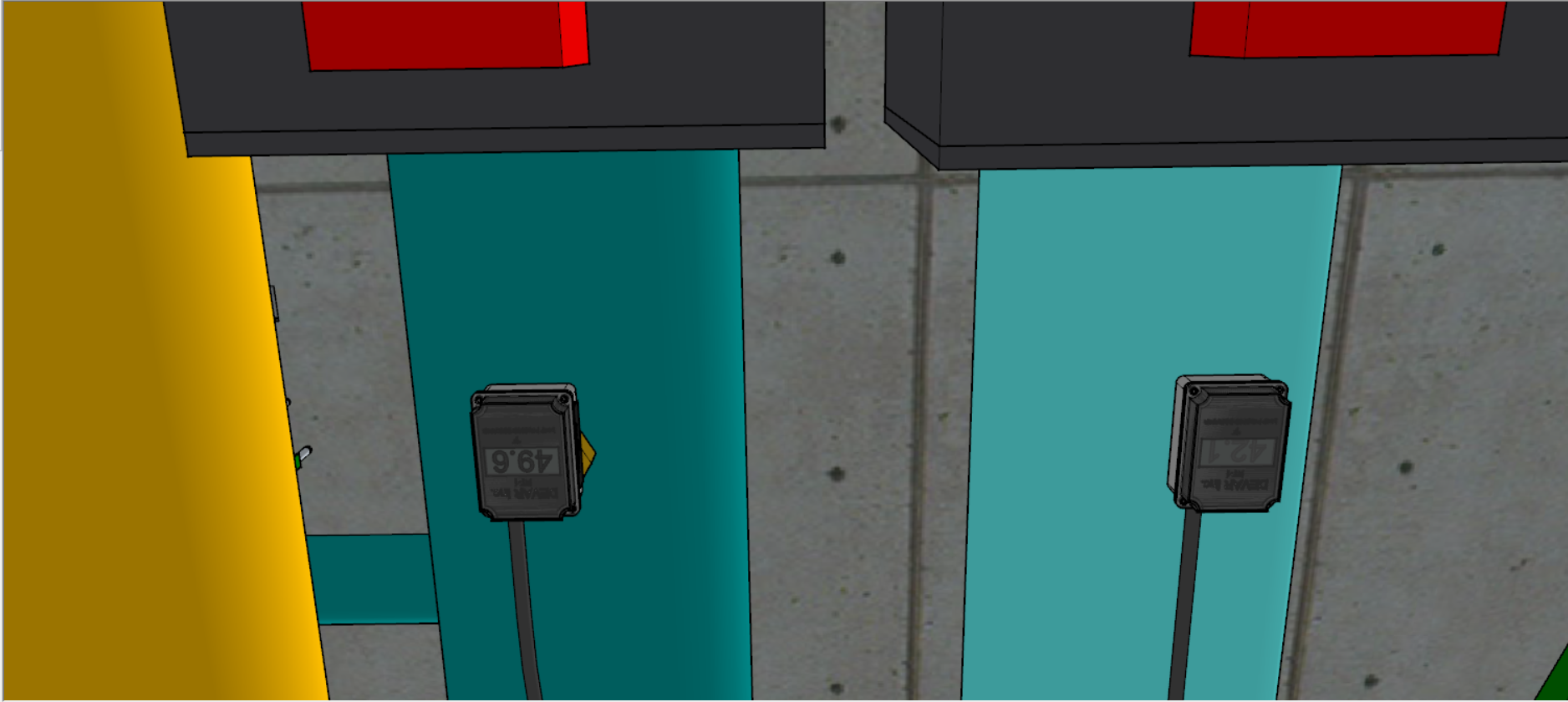 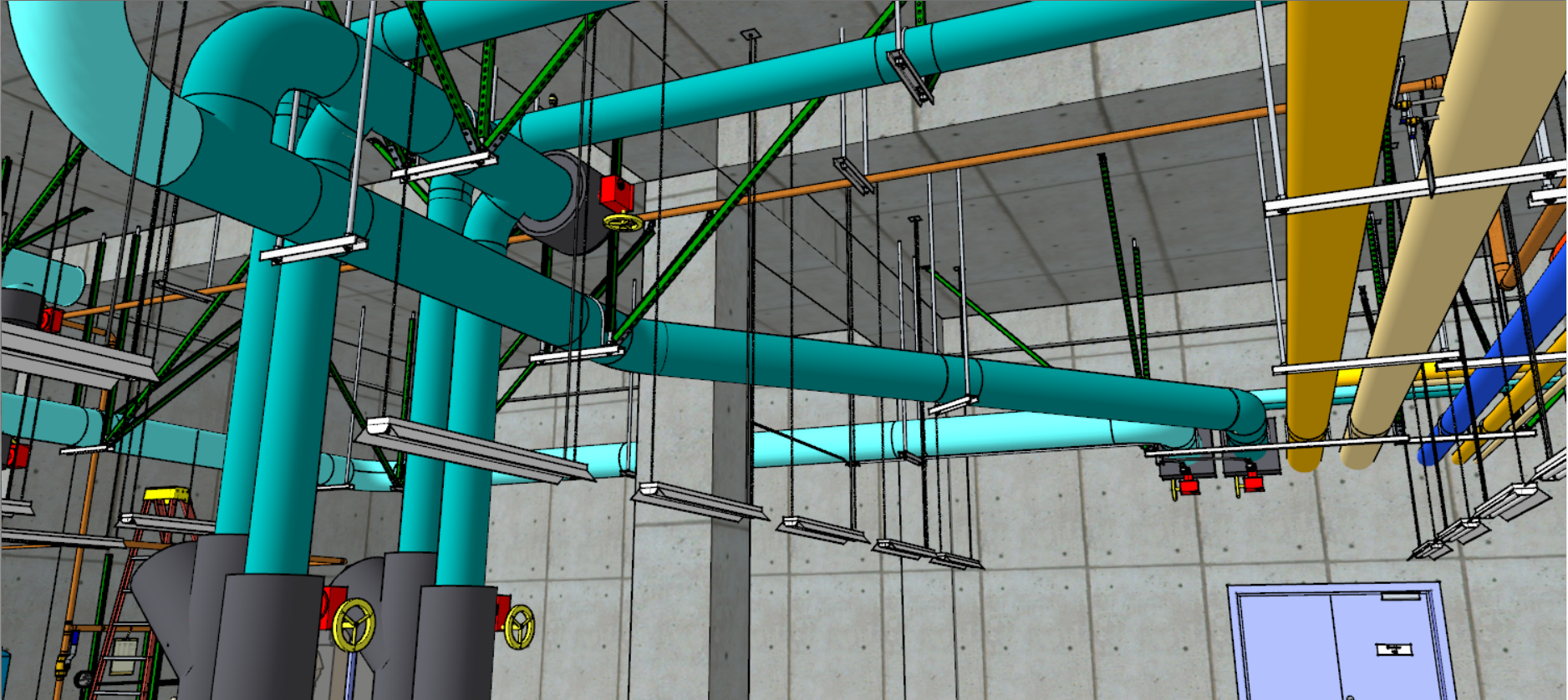 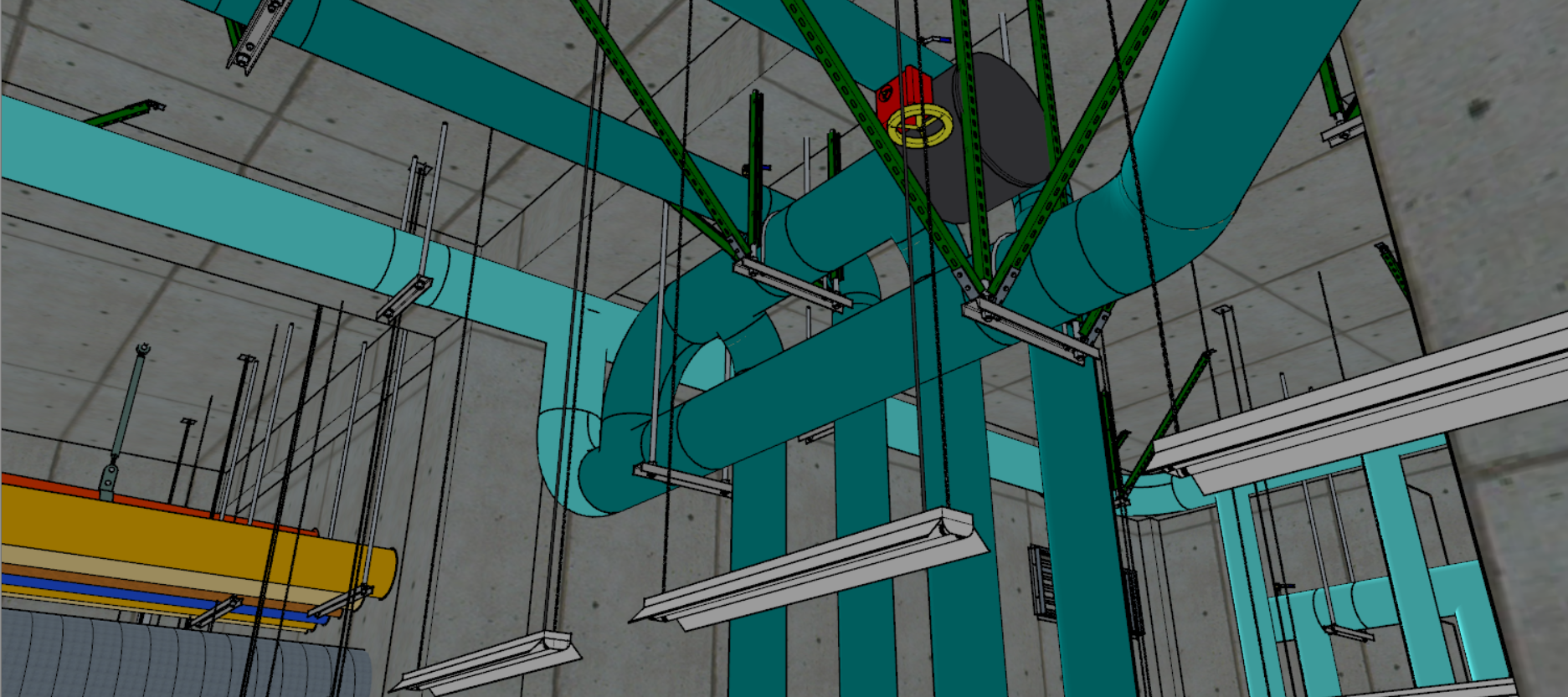 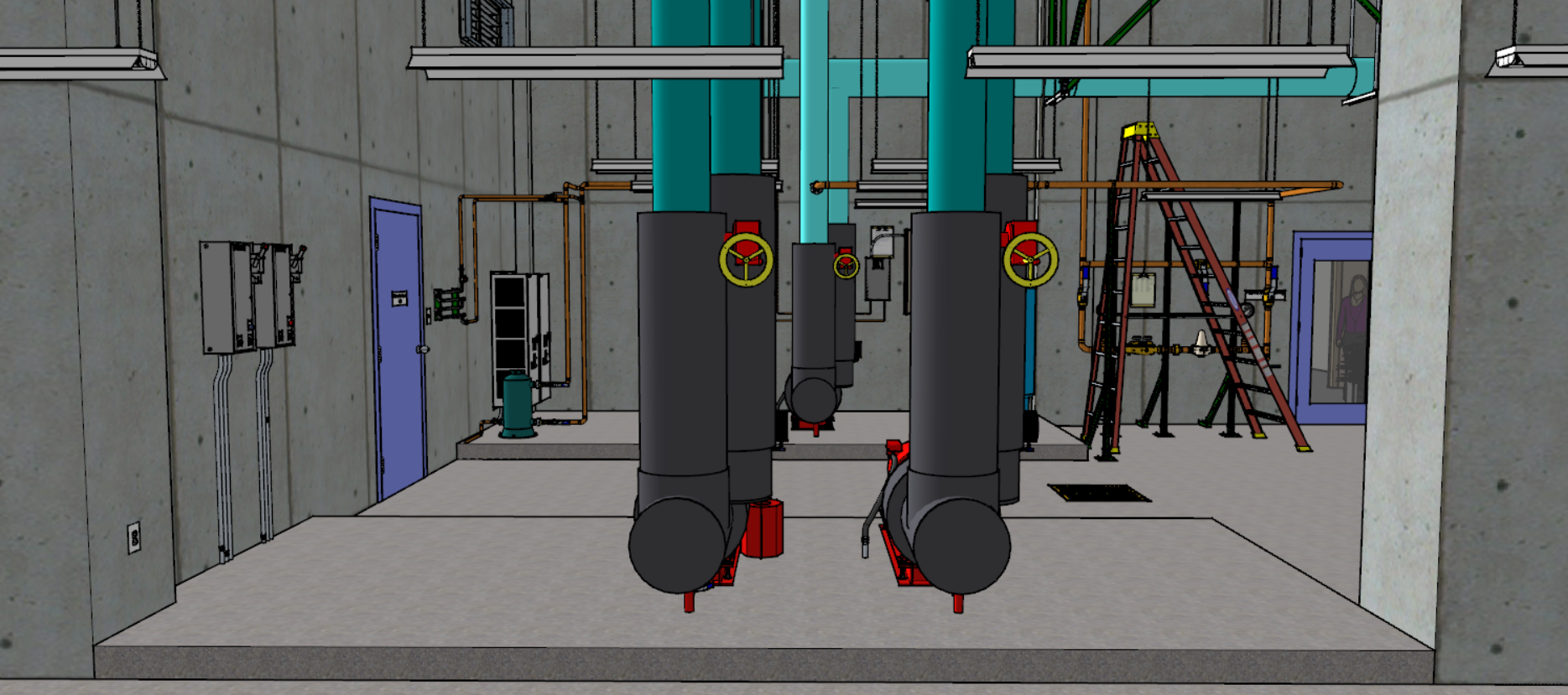 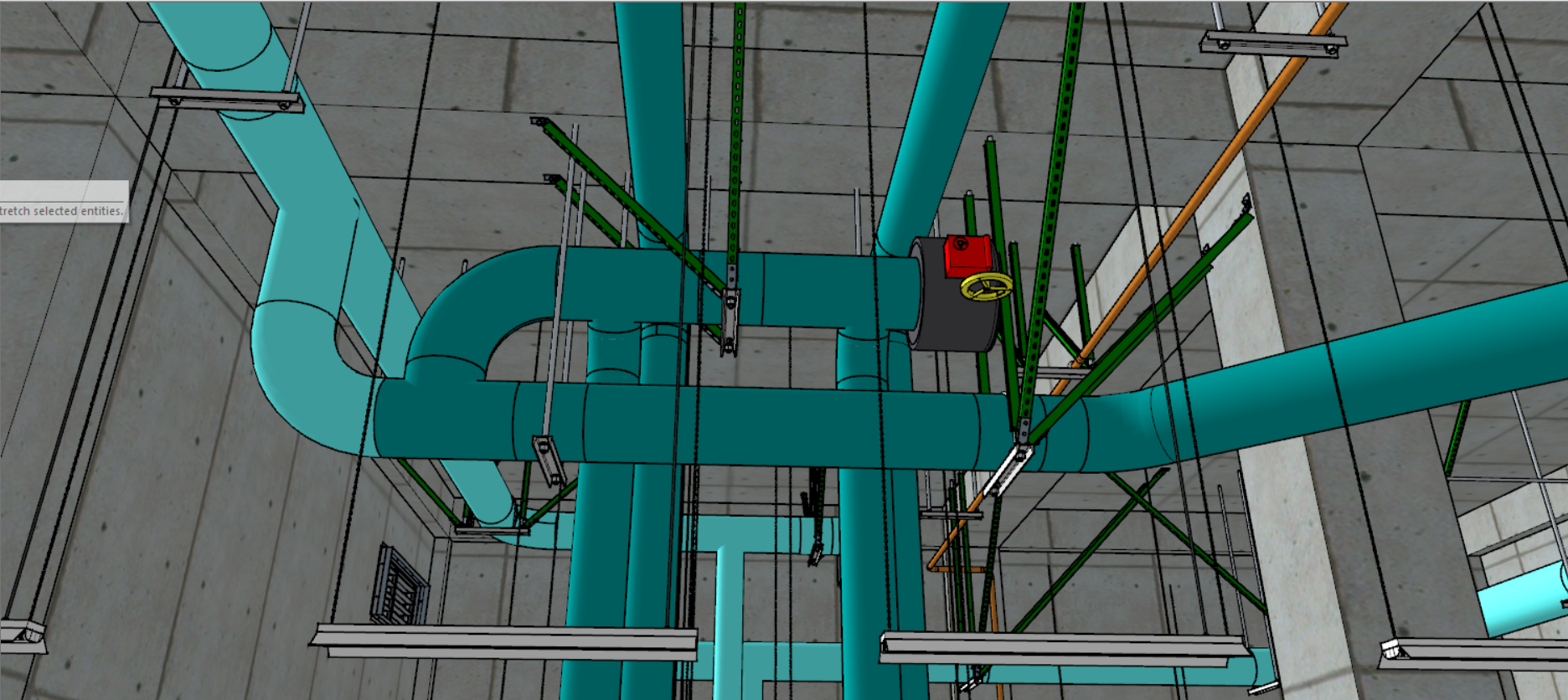 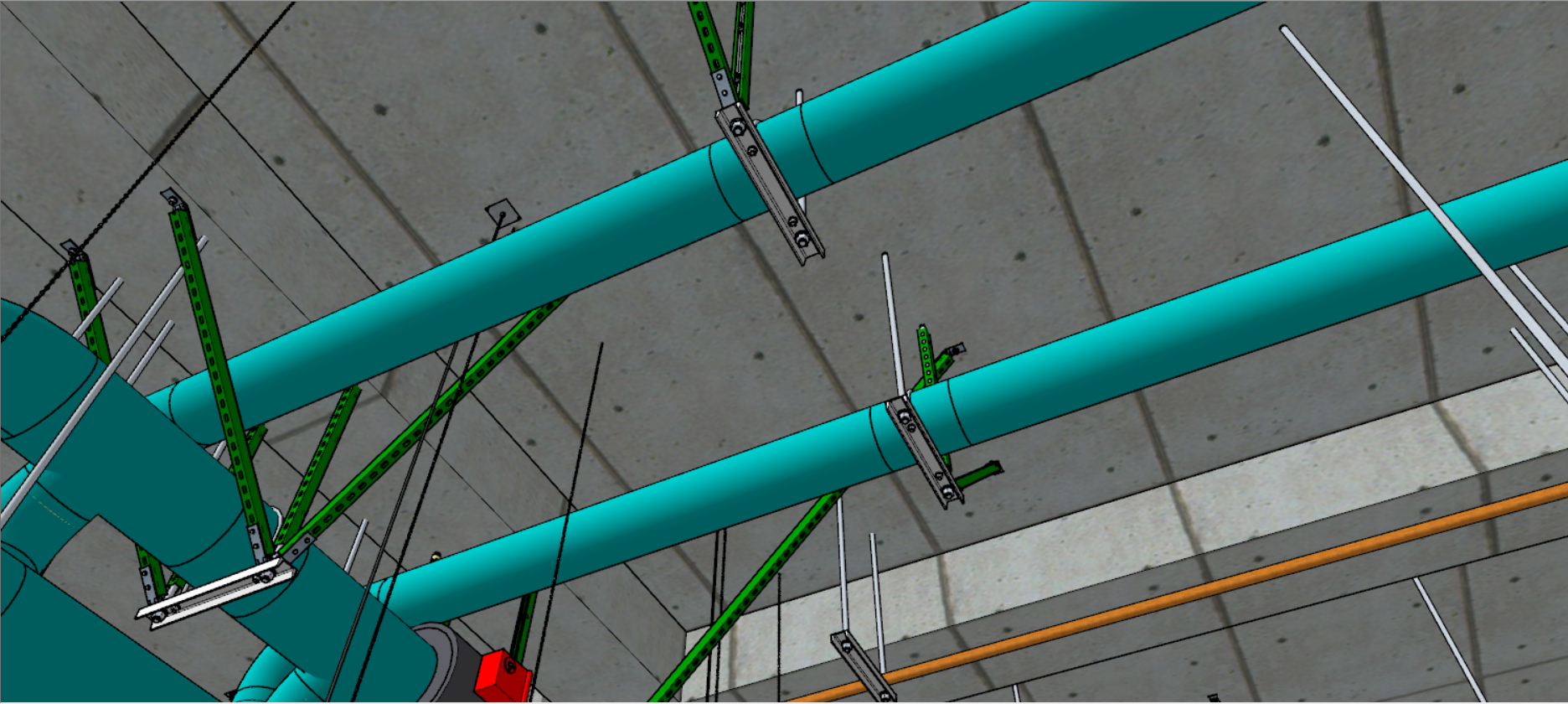 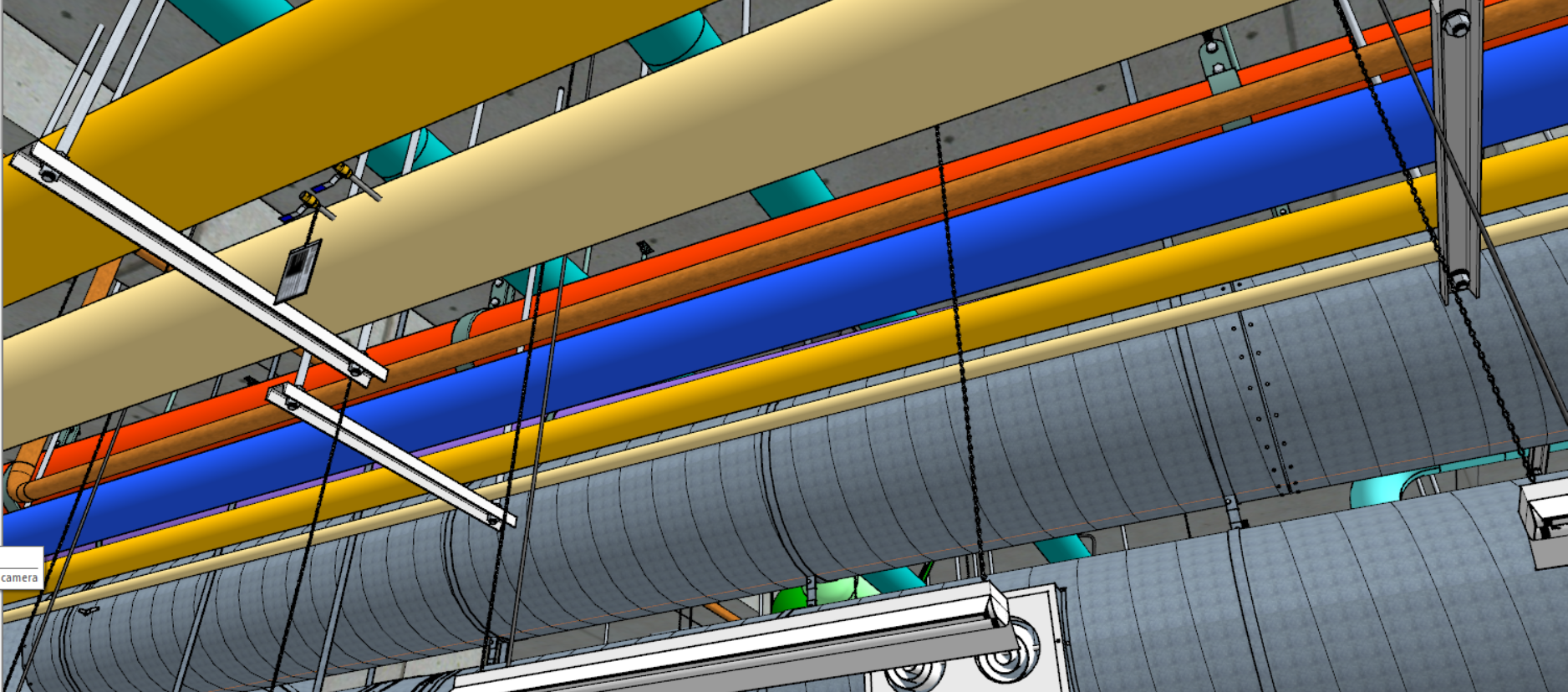 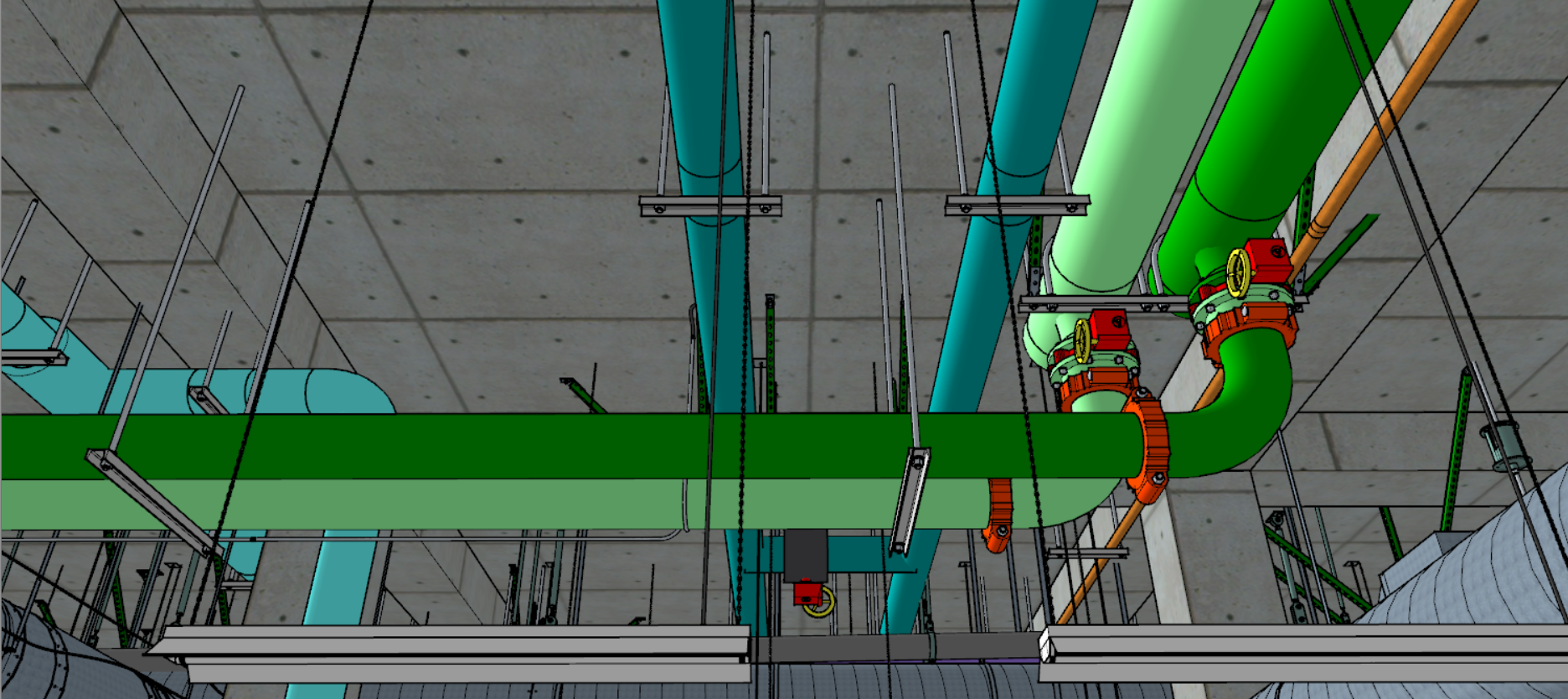 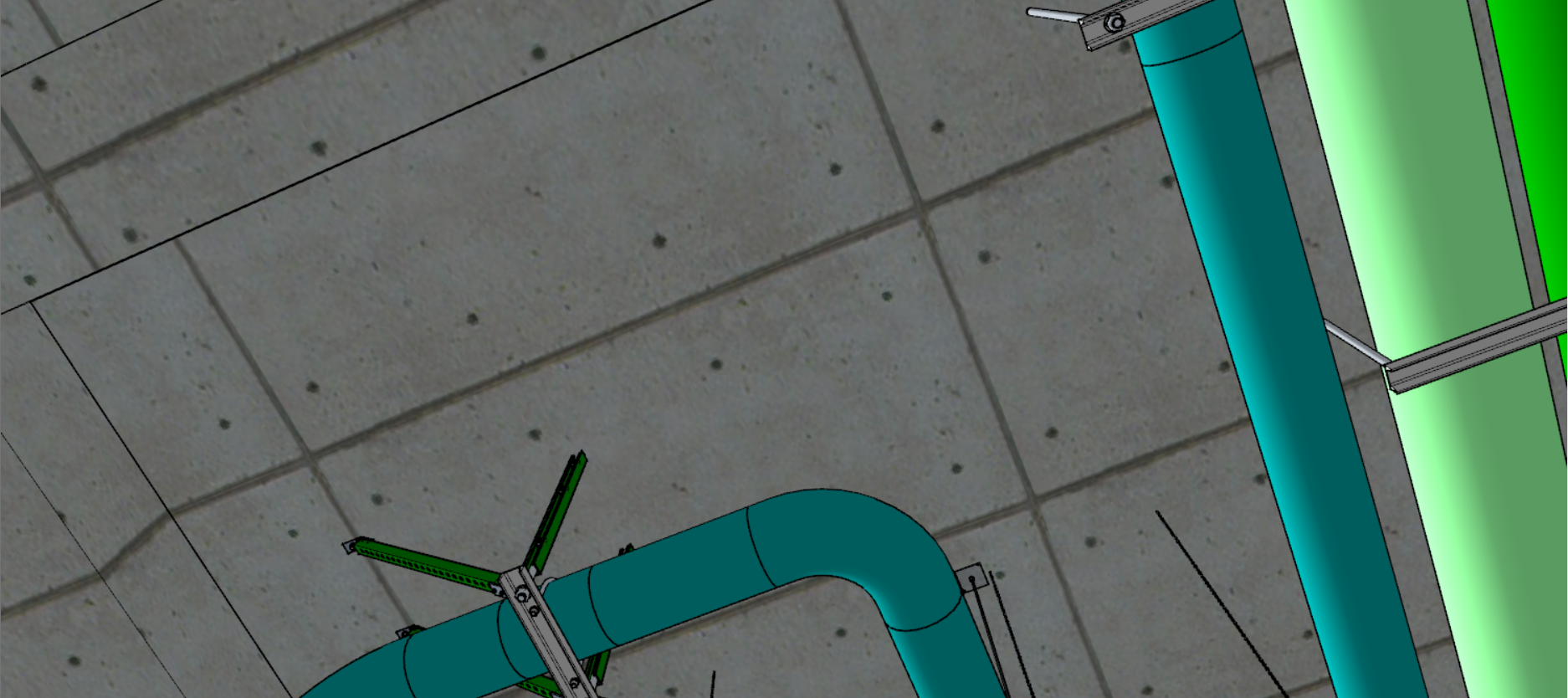 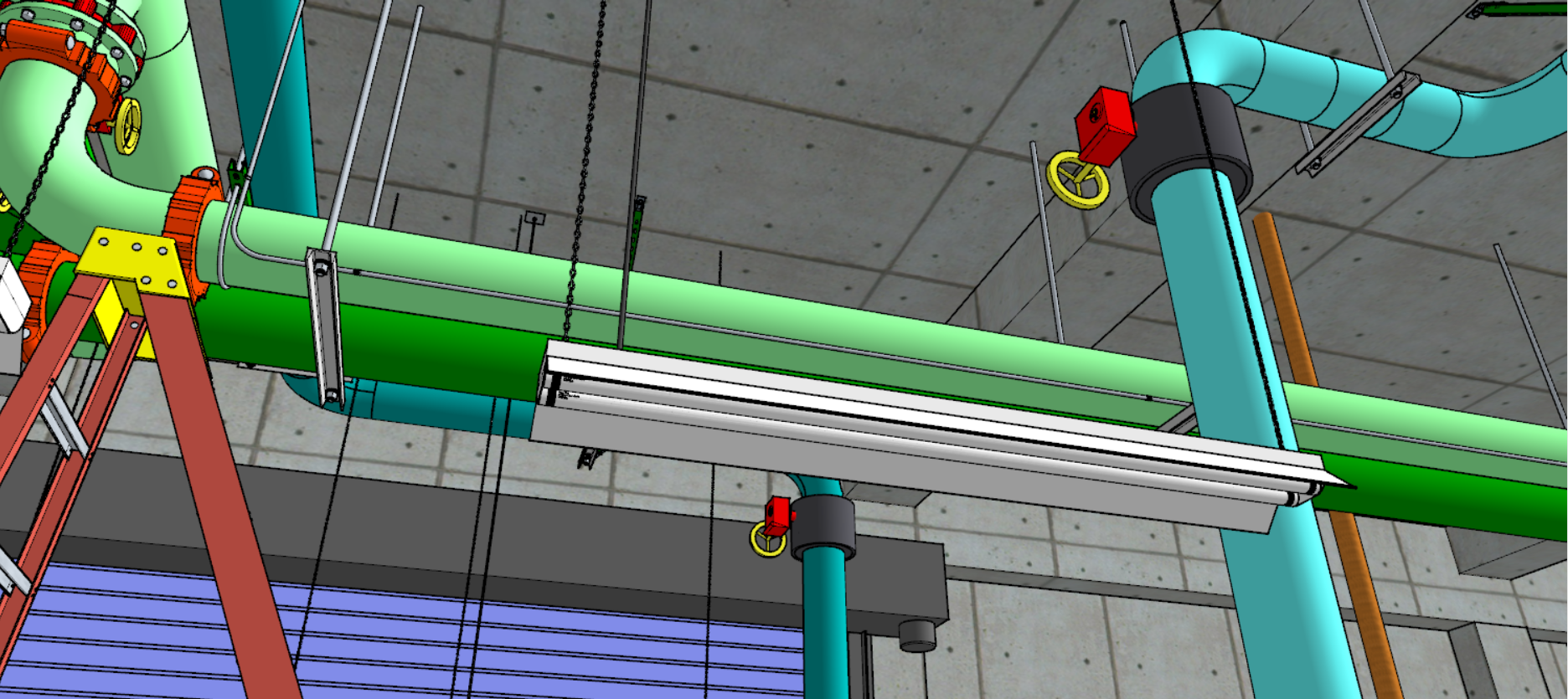 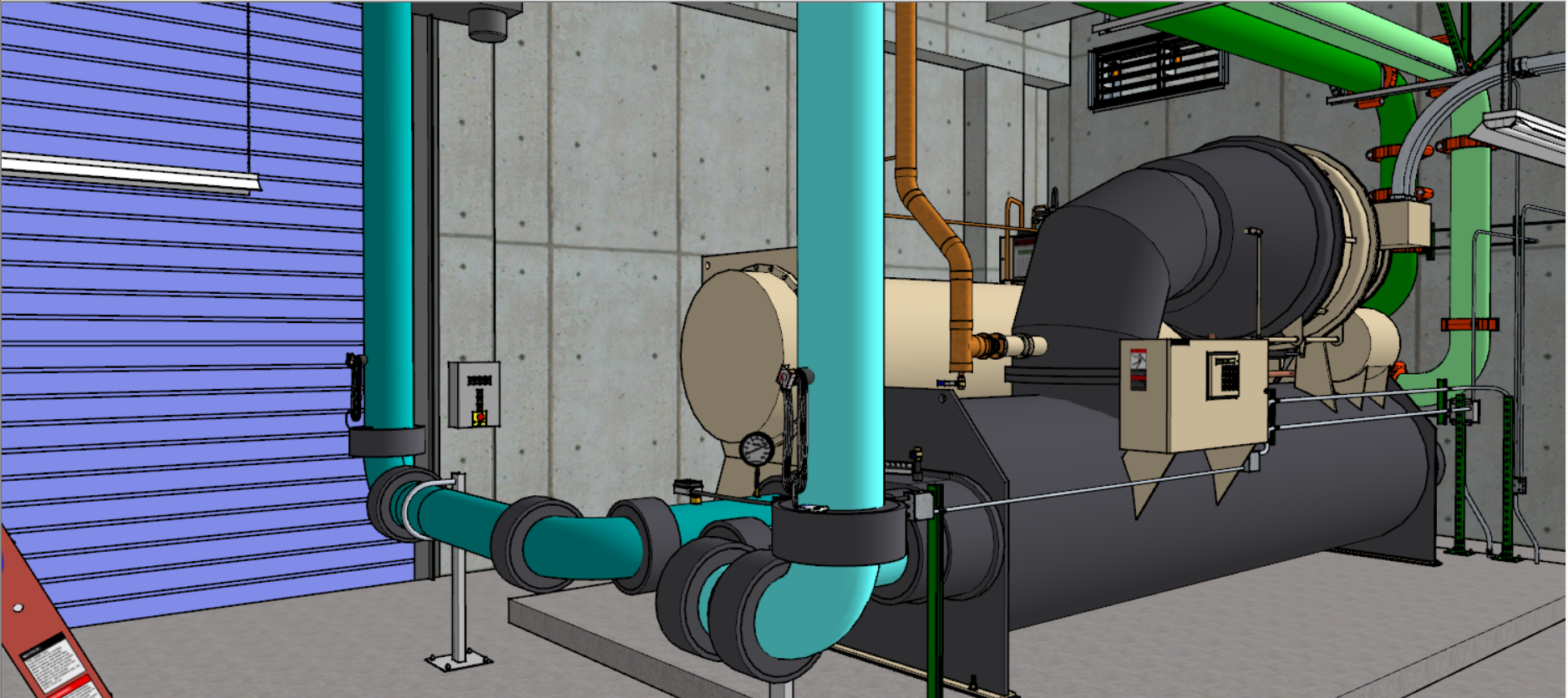 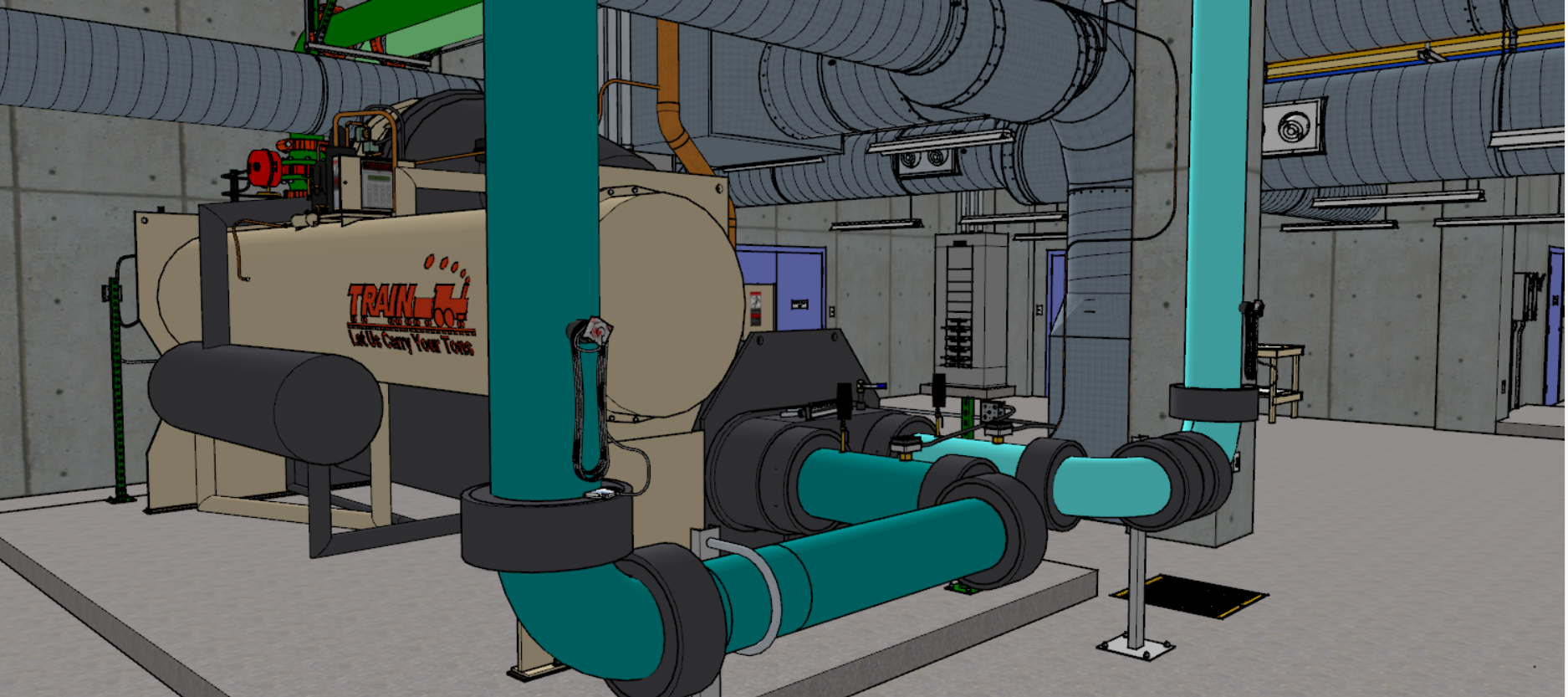 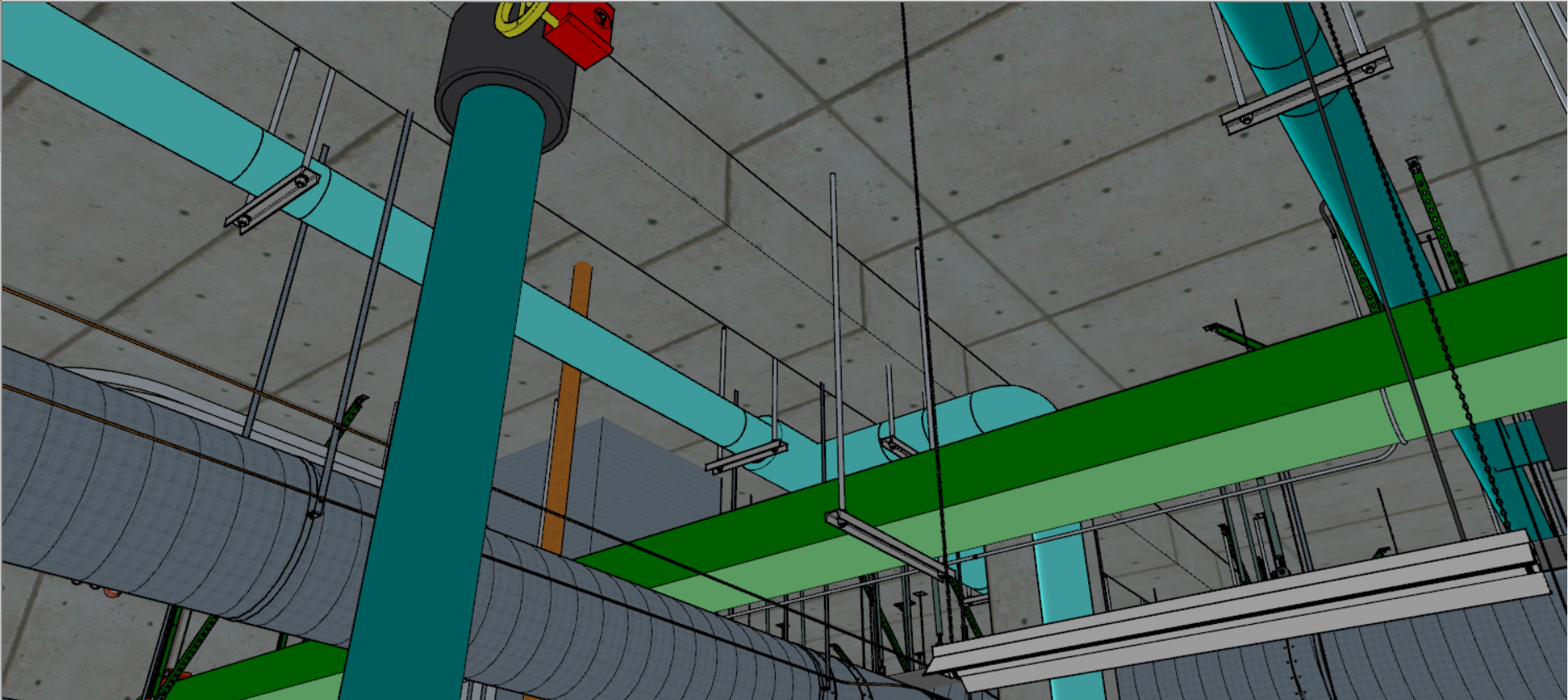 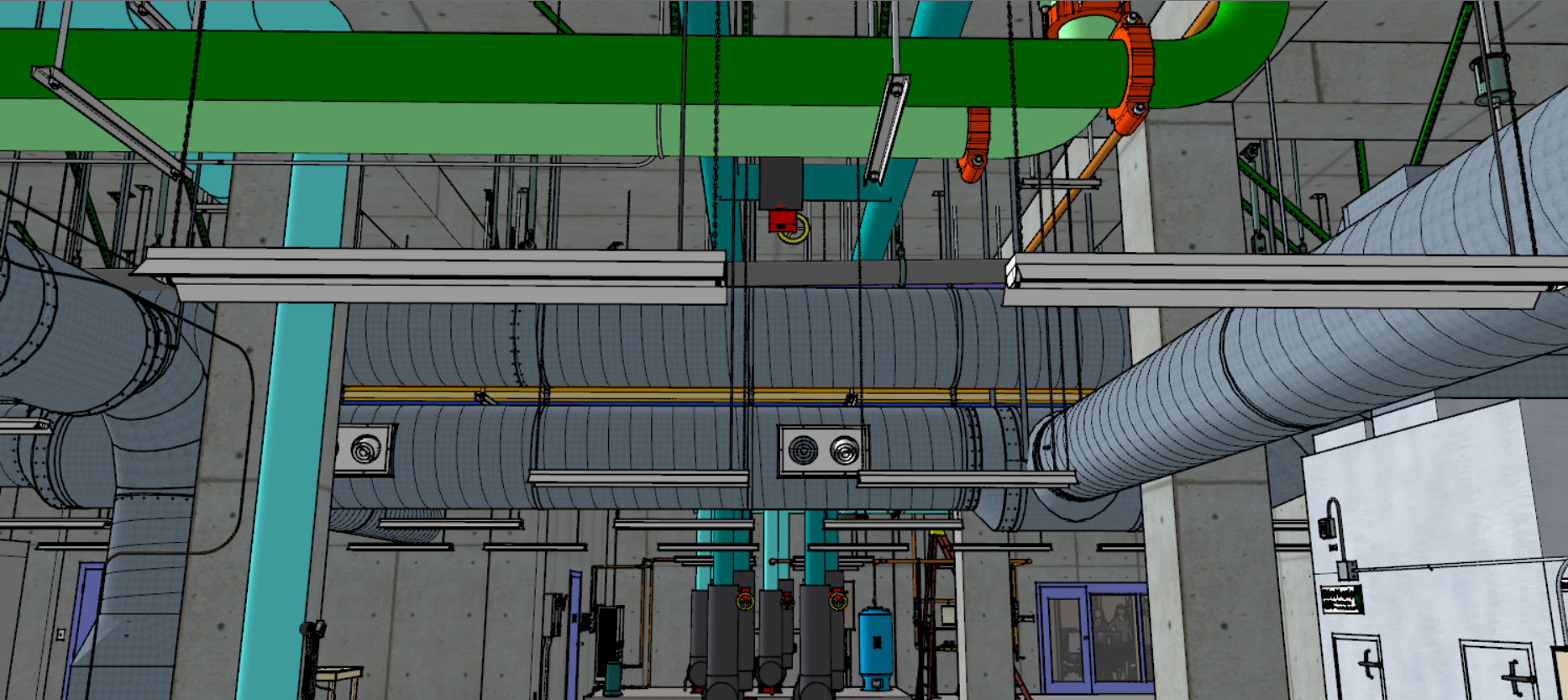 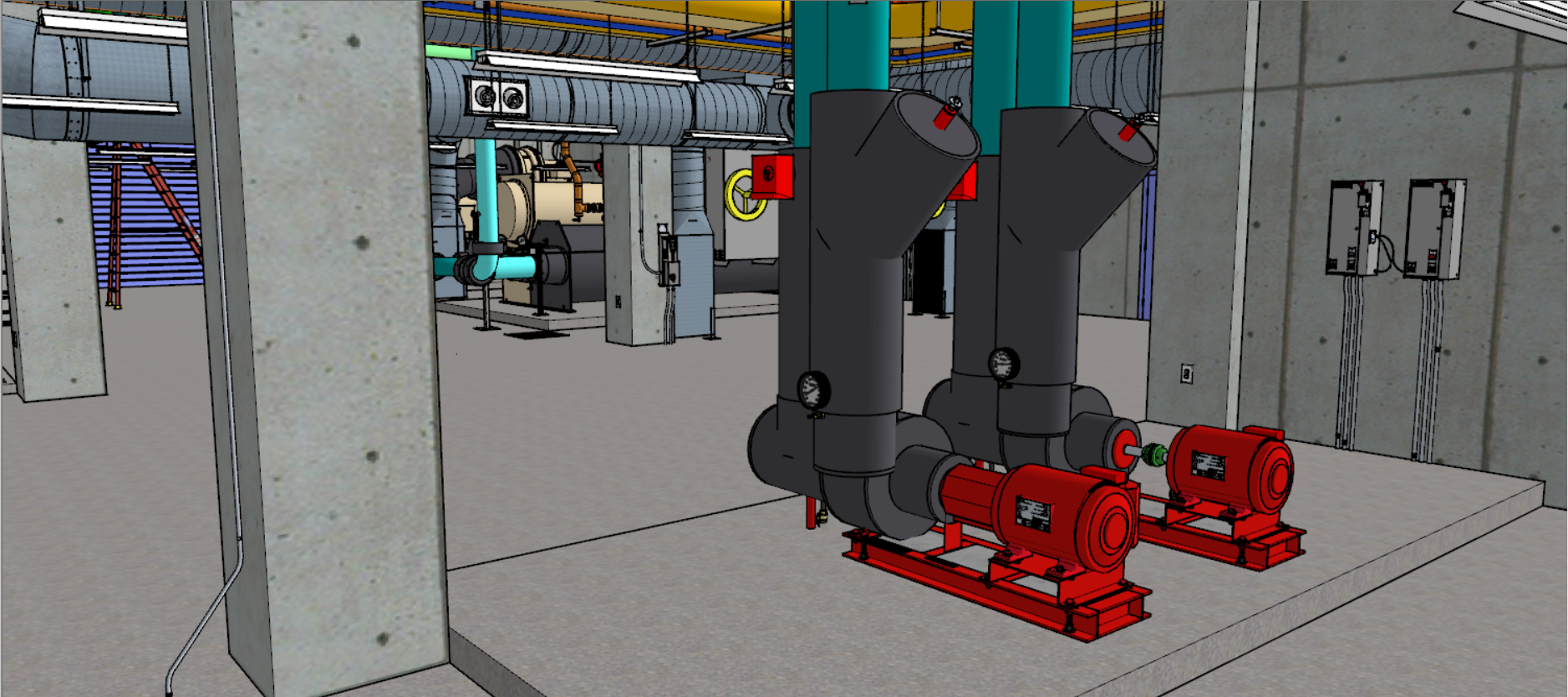 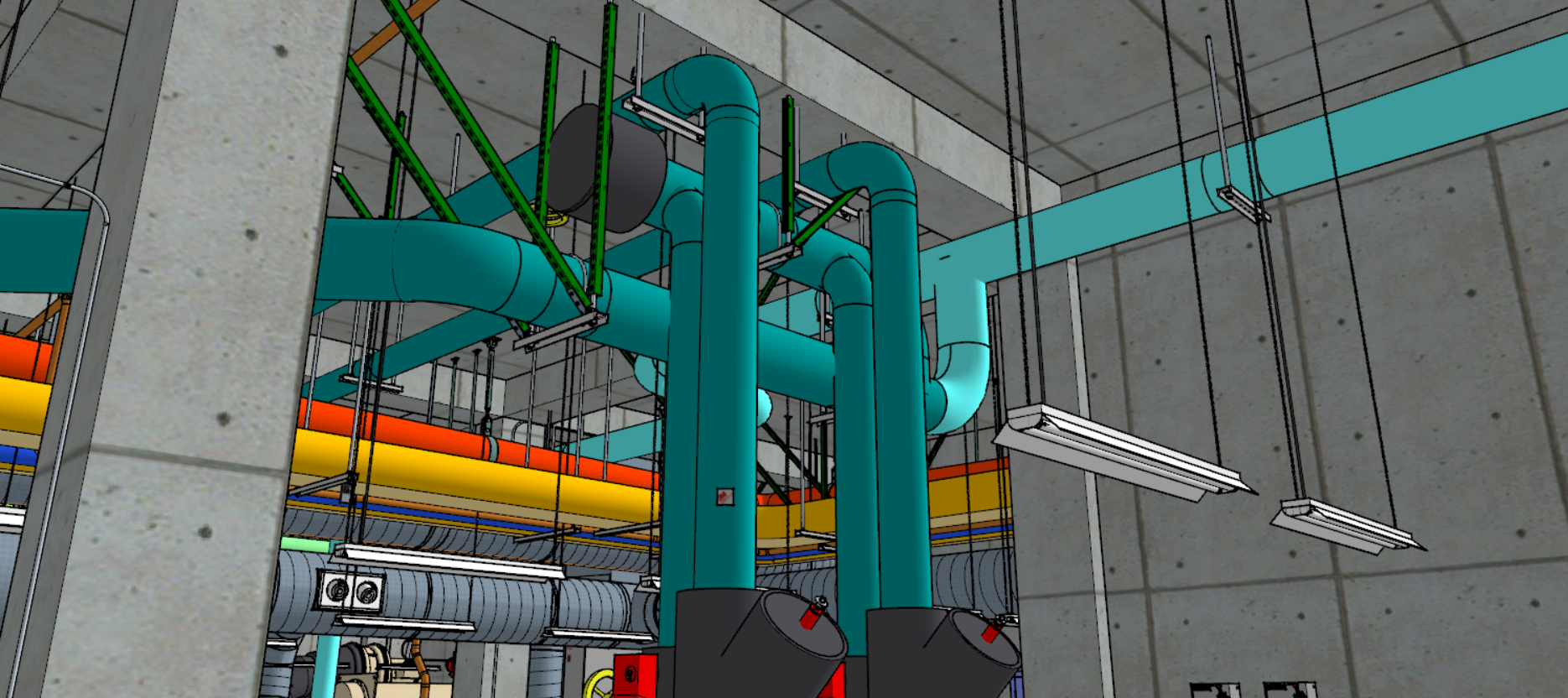 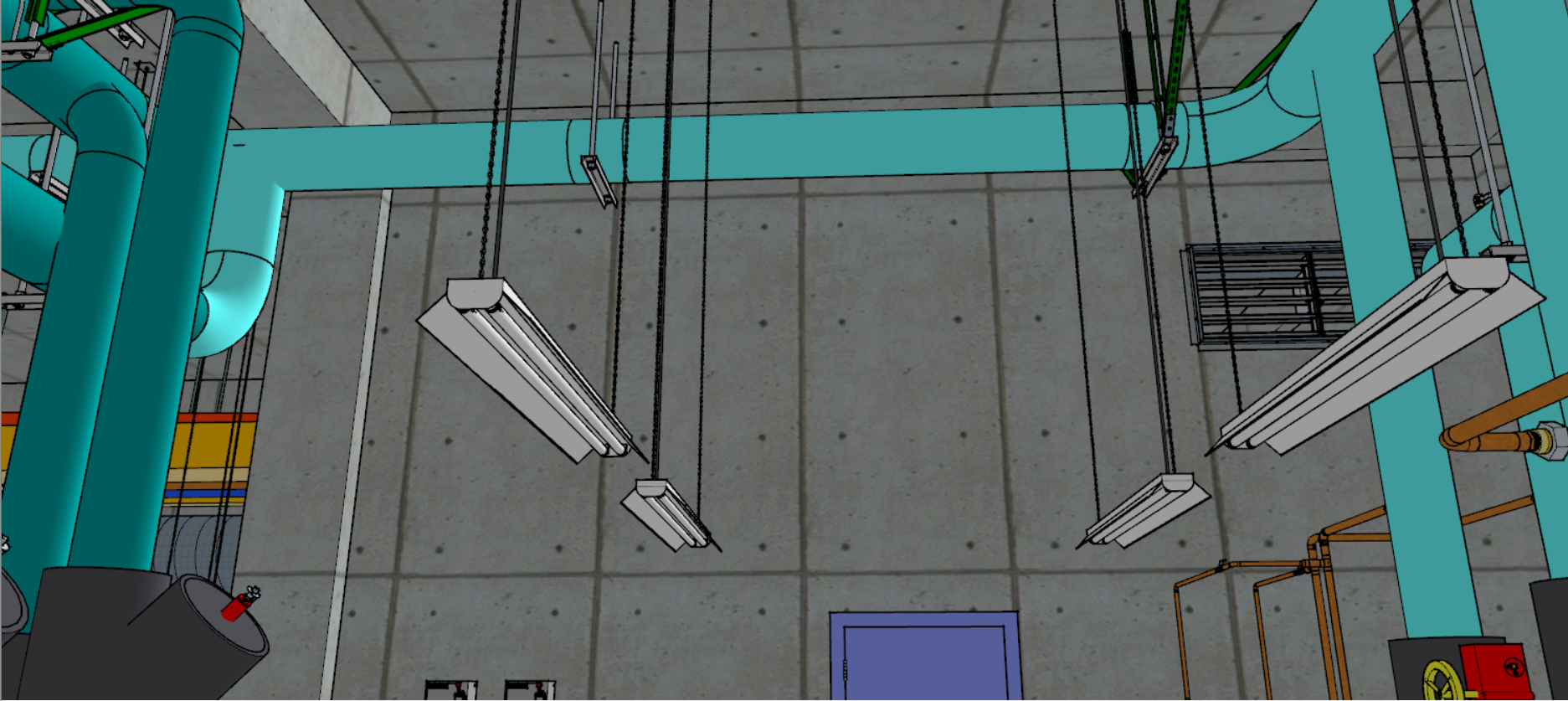 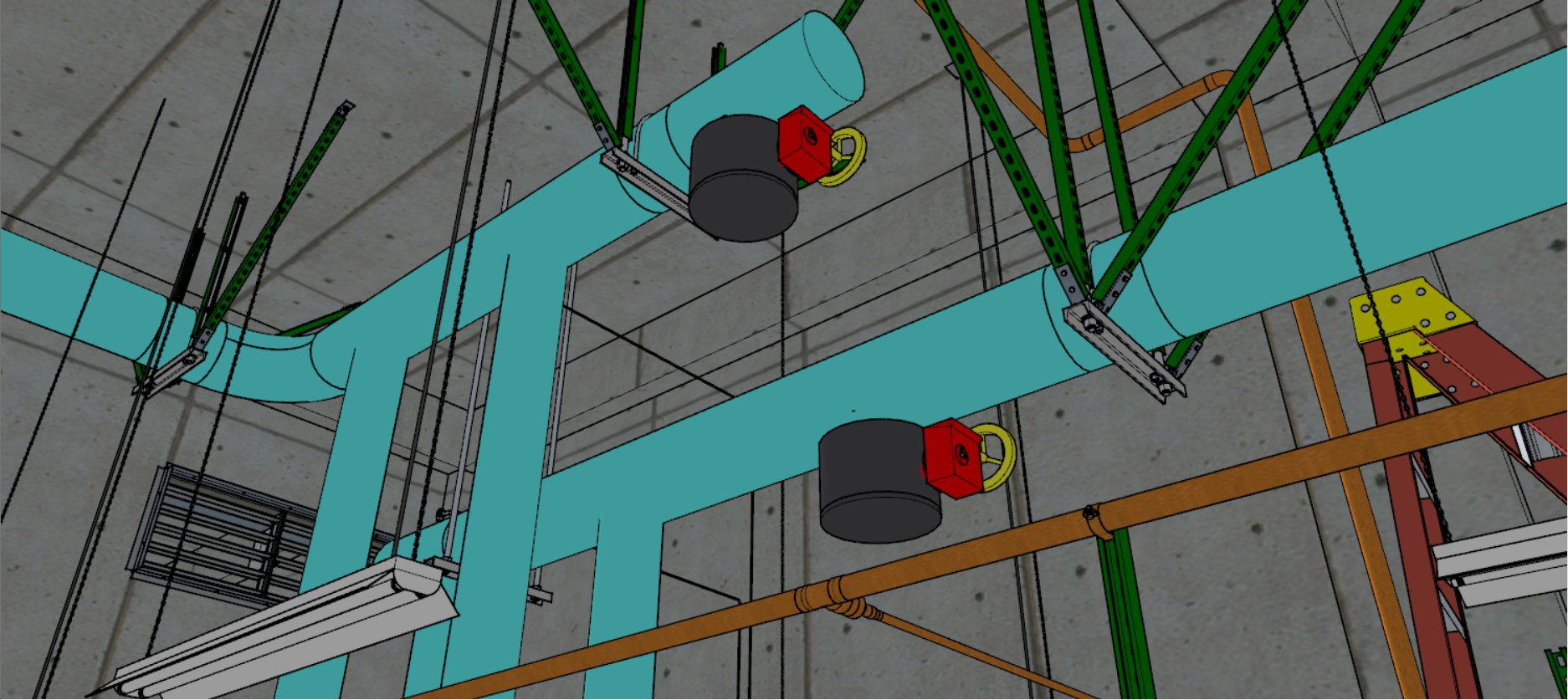 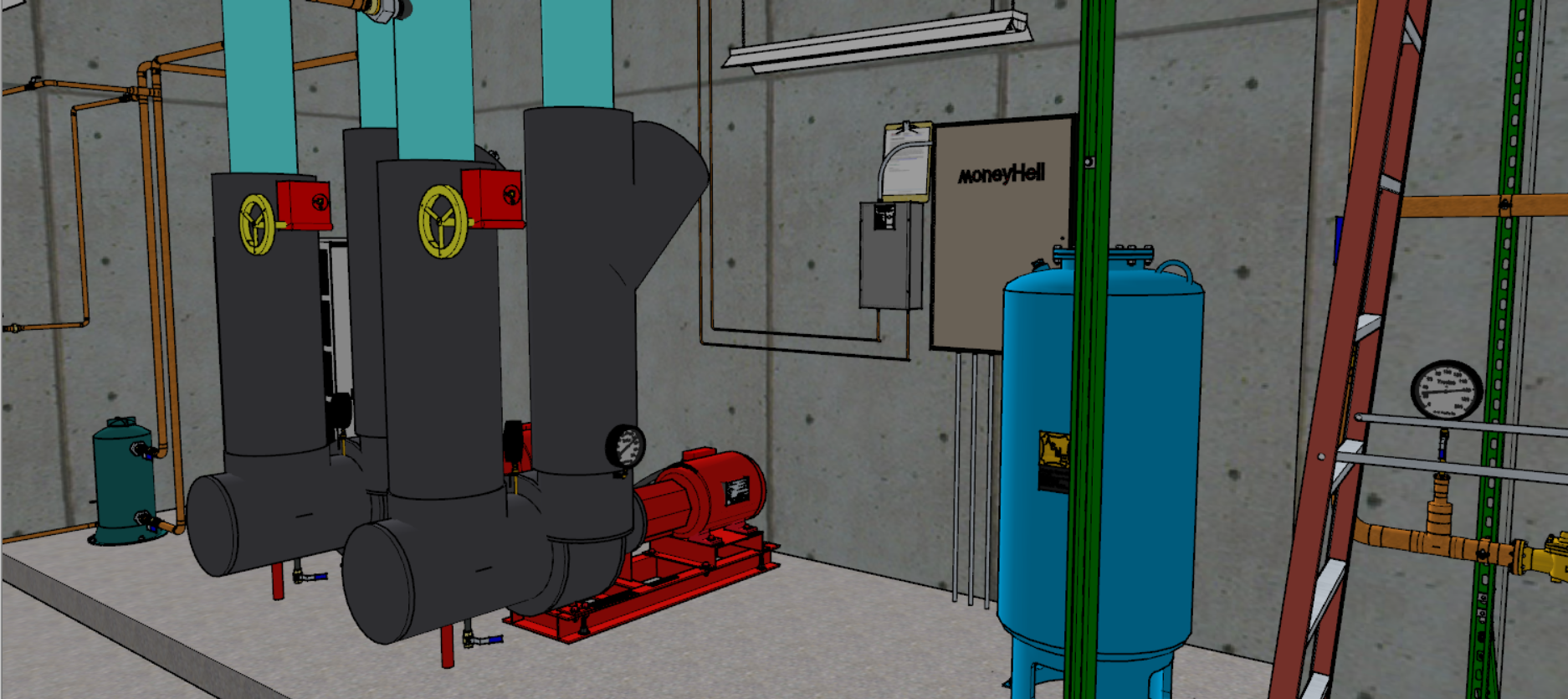 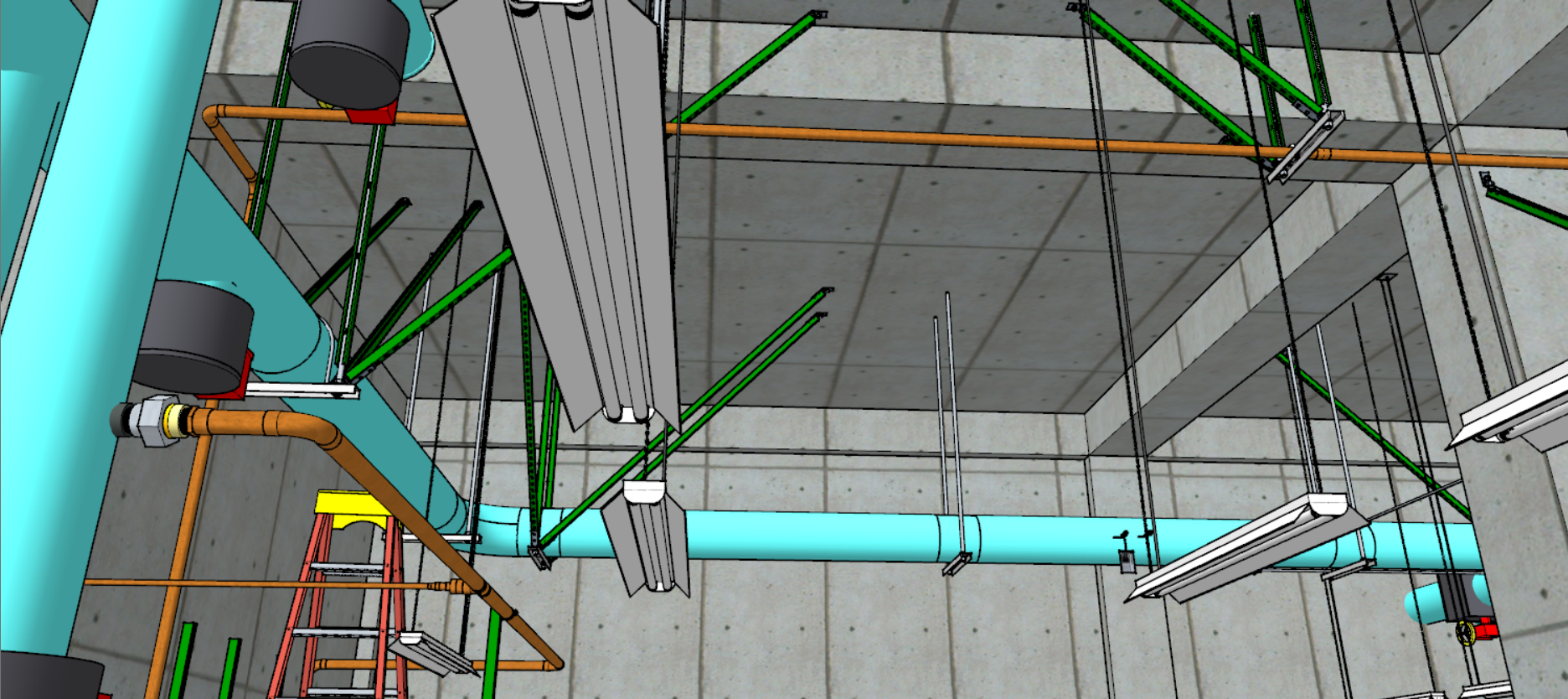 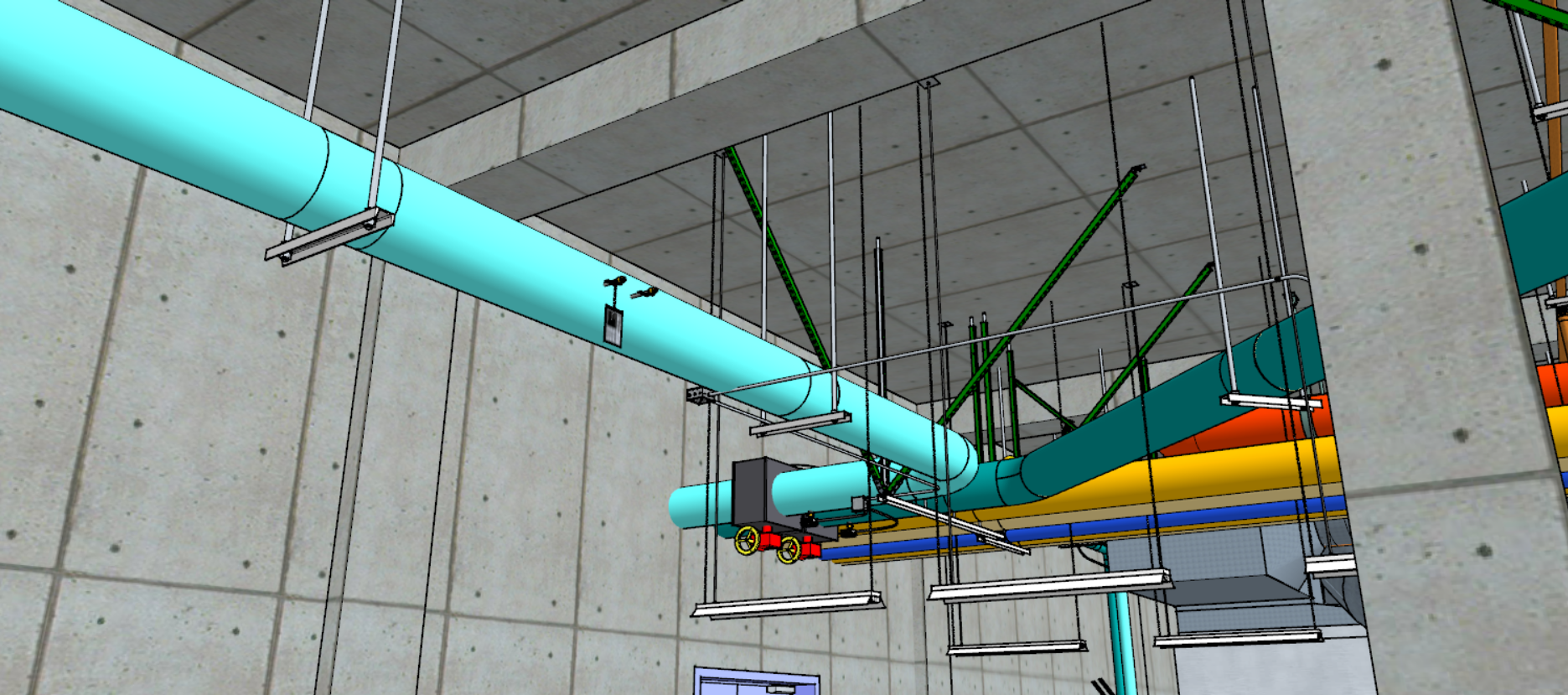